QMA vs. QCMA and Pseudorandomness
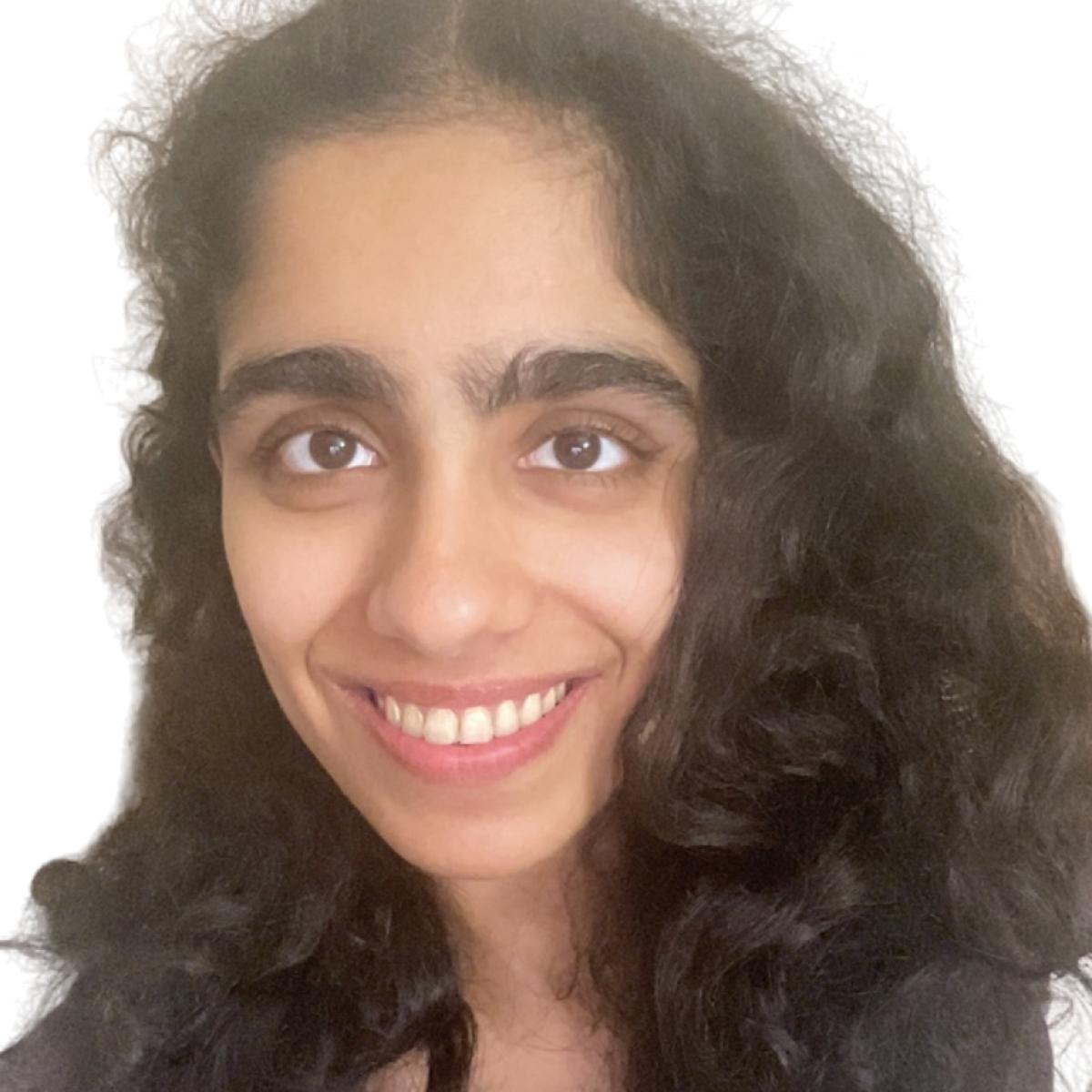 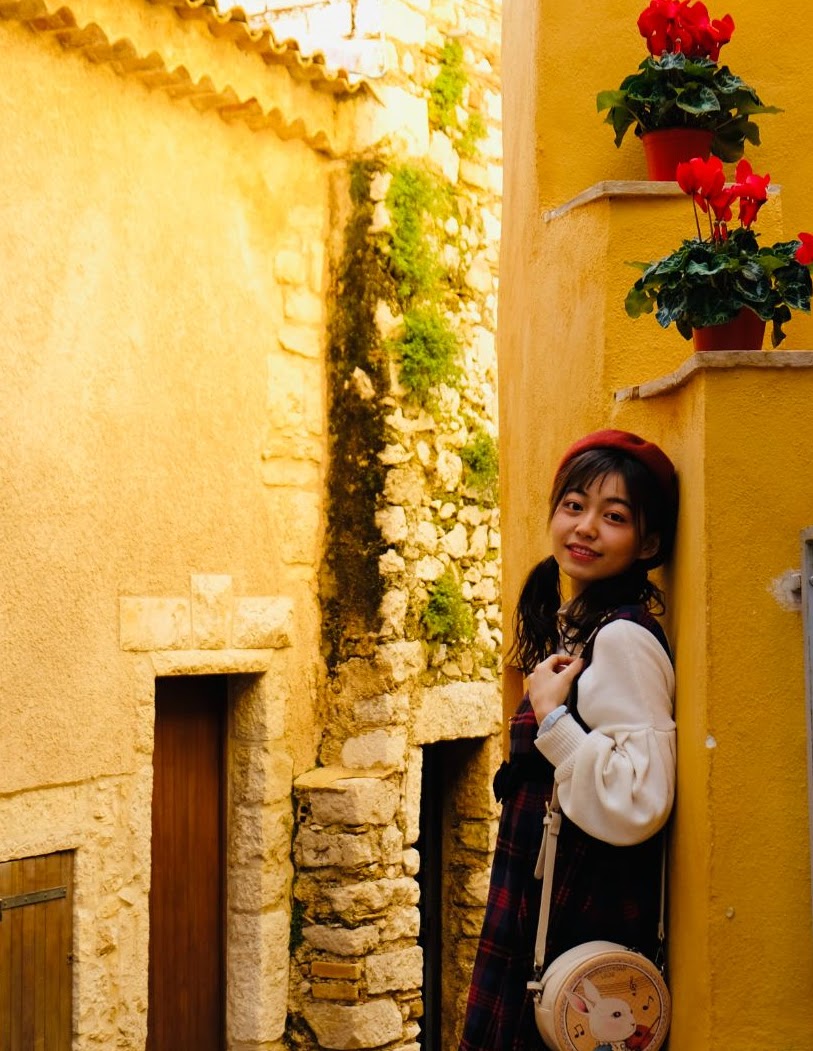 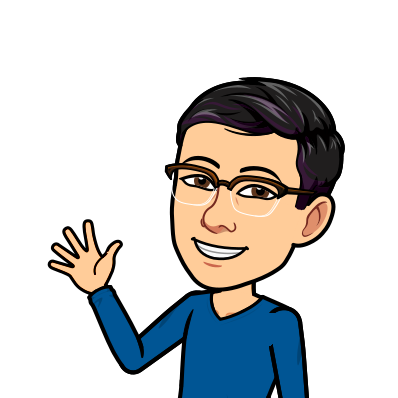 Saachi Mutreja (Columbia)
Henry Yuen (Columbia)
Jiahui Liu (MIT → Fujitsu Labs)
[Speaker Notes: Hi everyone, thank you so much for having me here. I’ll be talking about query separations between QMA vs. QCMA, which are quantum generalizations of NP, and connections with pseudorandomness. This is joint work with my wonderful collaborators: Jiahui Liu who was a postdoc at MIT but moved to Fujitsu Labs, and my student Saachi Mutreja at Columbia.

I’m not going to assume that people here are necessarily familiar with quantum computing and quantum complexity classes, so I’ll try to go slowly through the concepts here. Feel free to ask questions.]
This talk
Main result: Distinguishing between whether an exponentially-large graph (given oracle access to it) 
has two disconnected components, or 
has a single expanding component
separates QMA from QCMA, assuming a quantum pseudorandomness conjecture.
This is evidence that quantum proofs can convince verifiers of more complex statements than classical proofs.
This talk
Main result: Distinguishing between whether an exponentially-large graph (given oracle access to it) 
has two disconnected components, or 
has a single expanding component
separates QMA from QCMA, assuming a quantum pseudorandomness conjecture.
The quantum pseudorandomness conjecture is interesting in its own right; it is connected to open questions about quantum speedups for solving unstructured problems, and the Aaronson-Ambainis conjecture about influences of low-degree bounded polynomials.
Quantum generalizations of NP
Quantum Merlin-Arthur (QMA)
Informally: QMA = problems efficiently verifiable on quantum computers with help of a quantum proof.
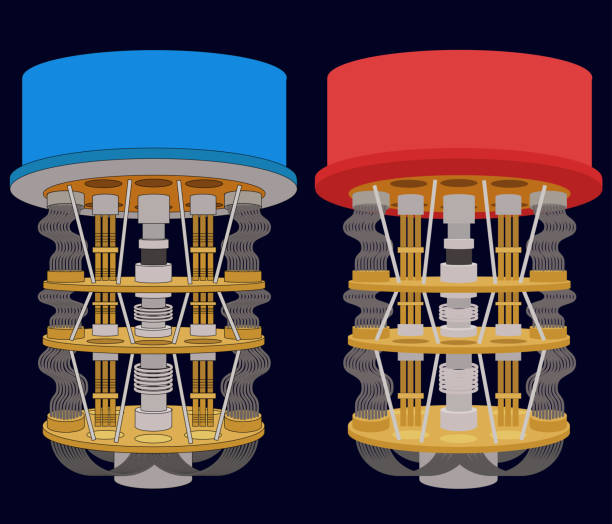 Accept/Reject
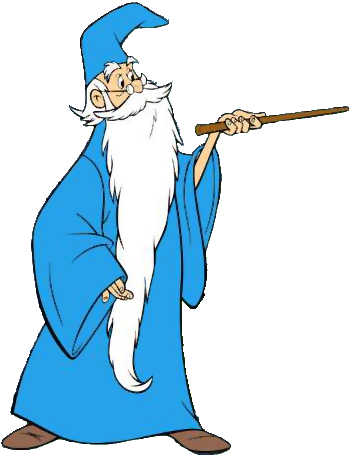 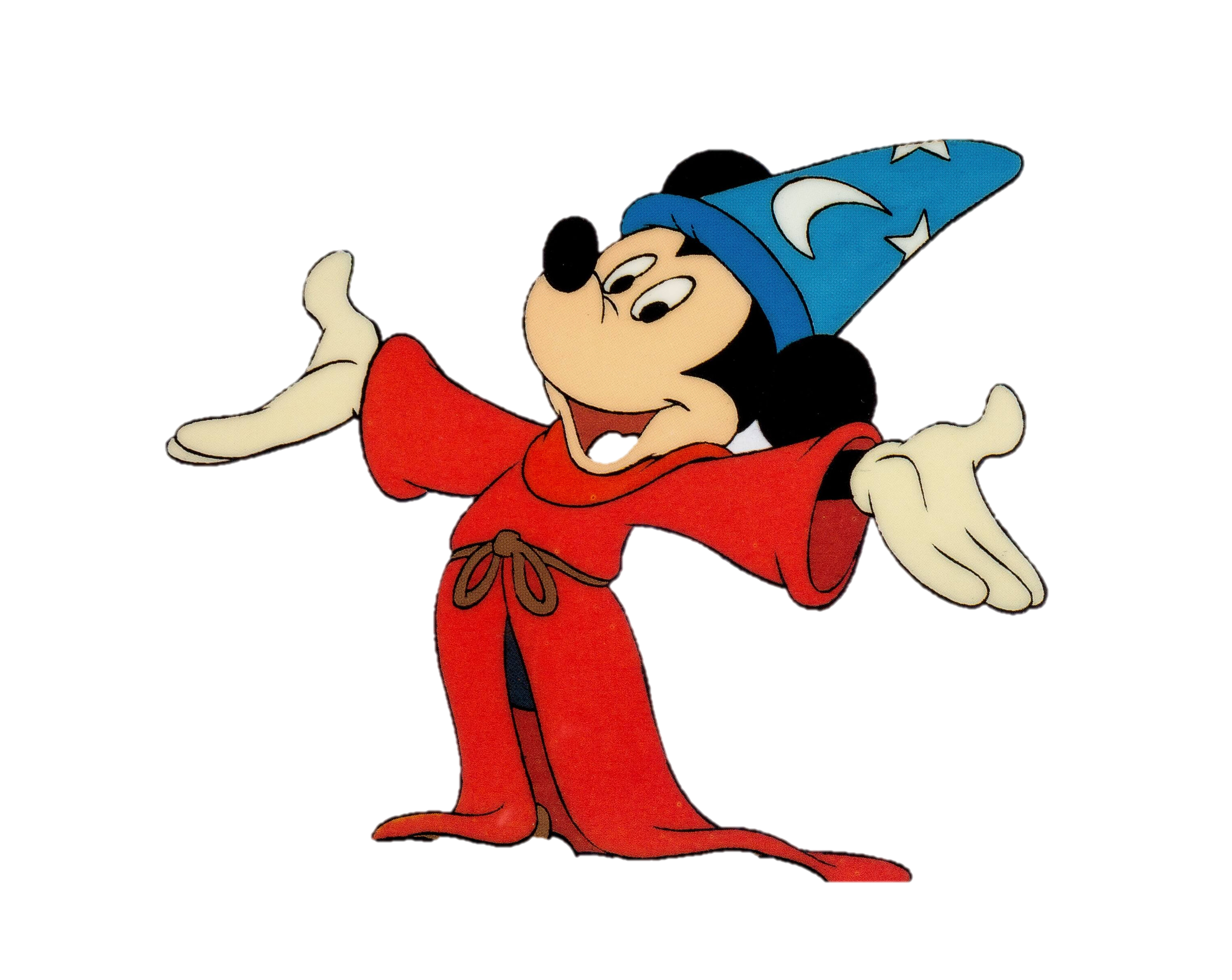 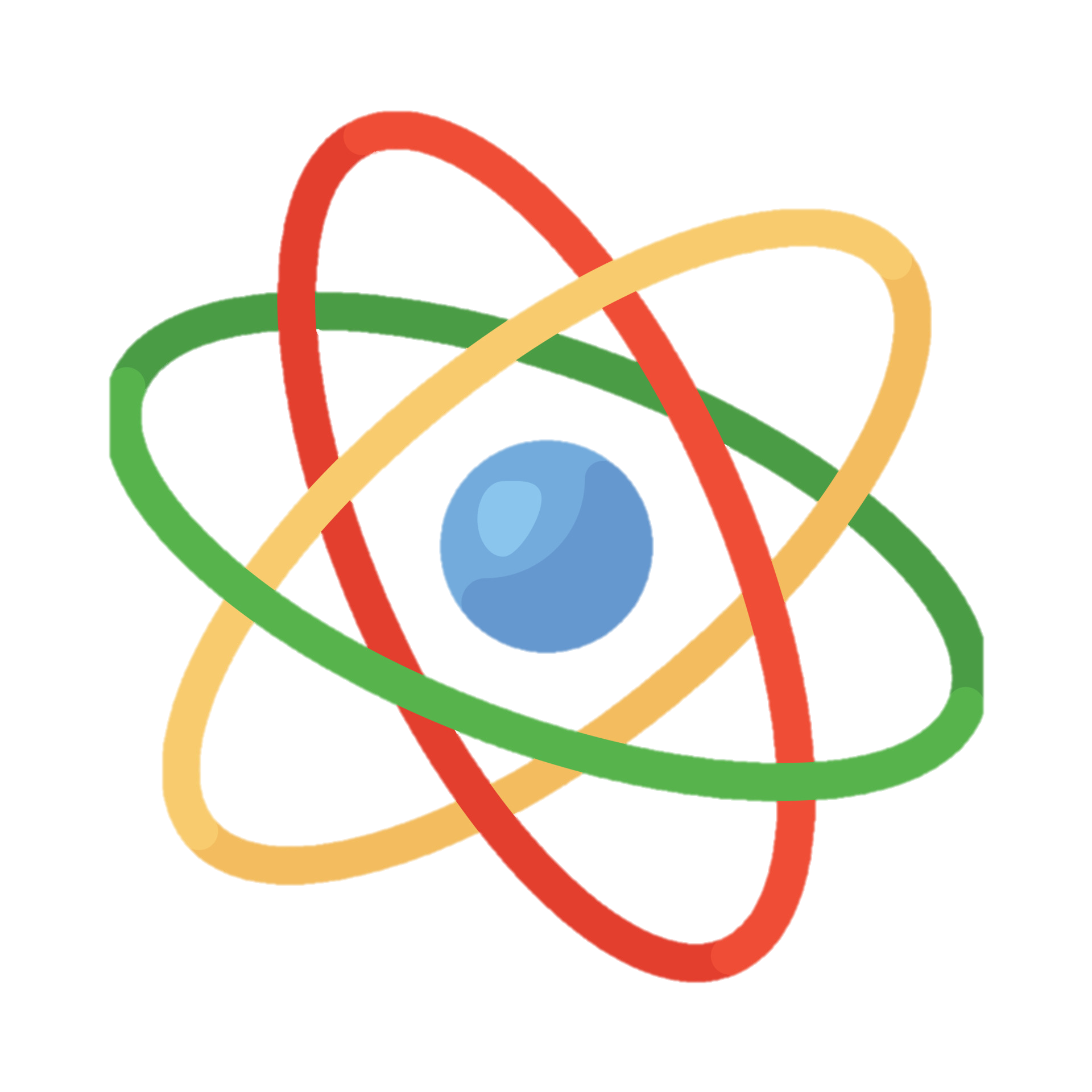 Merlin: All-powerful,but untrusted prover
Arthur: polynomial-time quantum verifier
Quantum Merlin-Arthur (QMA)
Problems in QMA
Complexity landscape
PSPACE
QMA
NP
BQP
Quantum Classical Merlin-Arthur (QCMA)
Informally: QCMA = problems efficiently verifiable on quantum computers with help of a classical proof.
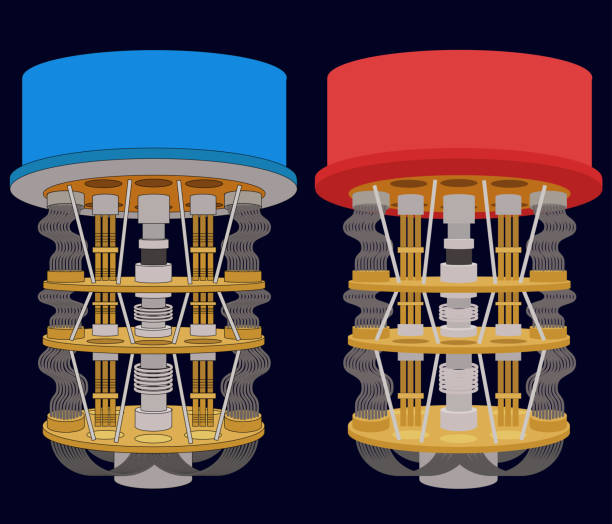 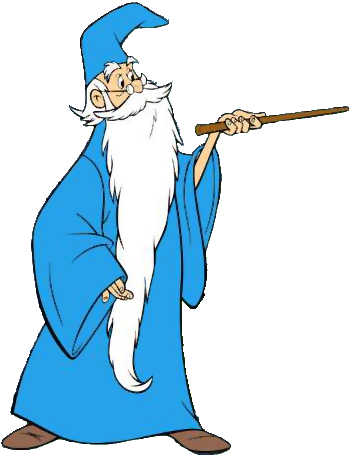 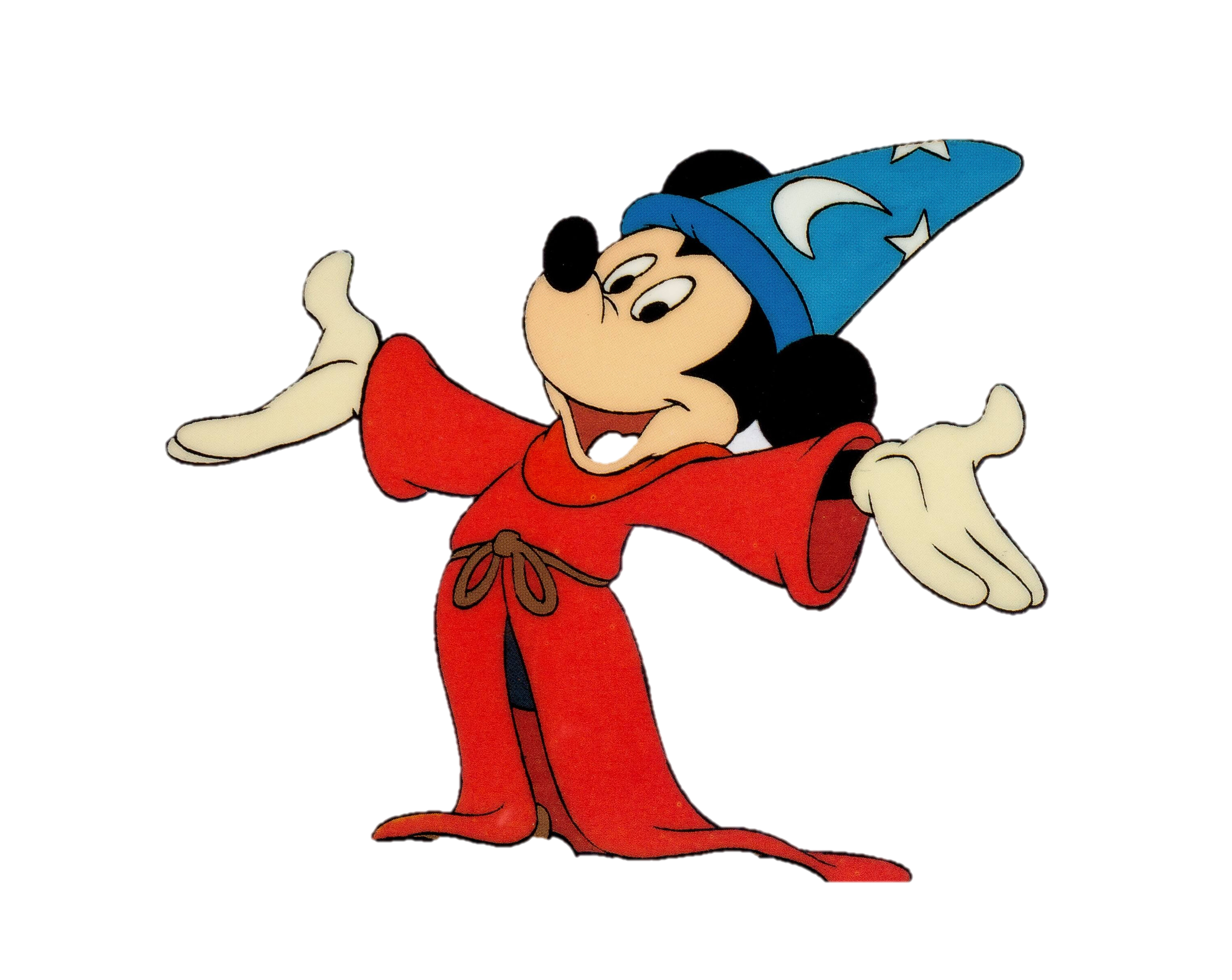 Merlin: All-powerful,but untrusted prover
Arthur: polynomial-time quantum verifier
Quantum Classical Merlin-Arthur (QCMA)
Problems in QCMA
Complexity landscape
GROUND SPACE CONNECTIVITY: Given a local Hamiltonian and poly-sized descriptions of two ground states (promised that such descriptions exist), decide if there exists an “energy barrier” between the two states (QCMA complete).

GROUP NON-MEMBERSHIP: Under some group theory assumptions, this problem has a QCMA protocol.
PSPACE
QMA
QCMA
NP
BQP
QMA vs. QCMA
QMA vs. QCMA
If QMA = QCMA, quantum proofs can be efficiently replaced by classical proofs.
Consequences:

Ground states of local Hamiltonians have efficiently checkable classical descriptions. This implies that physically-relevant quantum systems have ground states with limited complexity.

If two quantum circuits behave differently, then there is a polynomial-size classical witness of this fact.
QMA vs. QCMA
If QMA ≠ QCMA, then quantum proofs allow for verification of more complex statements than classical proofs.
Unconditionally separating QCMA from QMA is, of course, difficult.

The next best thing is to find oracle evidence that they are different.
Oracle separations of QMA from QCMA
Oracle QMA and QCMA
We consider oracle models of QMA and QCMA where the input to the verifier is an oracle which must be queried.

Complexity parameters measured in terms of oracle size
# of queries made by verifier
size of proof received by verifier
oracle
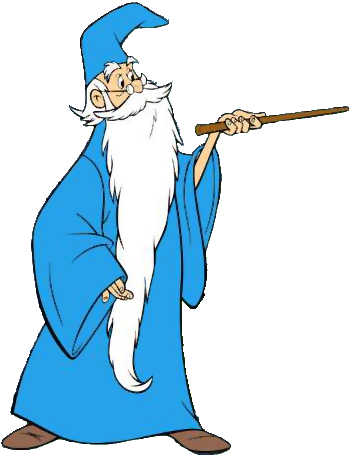 The verifier’s task is to decide whether the oracle satisfies some property.
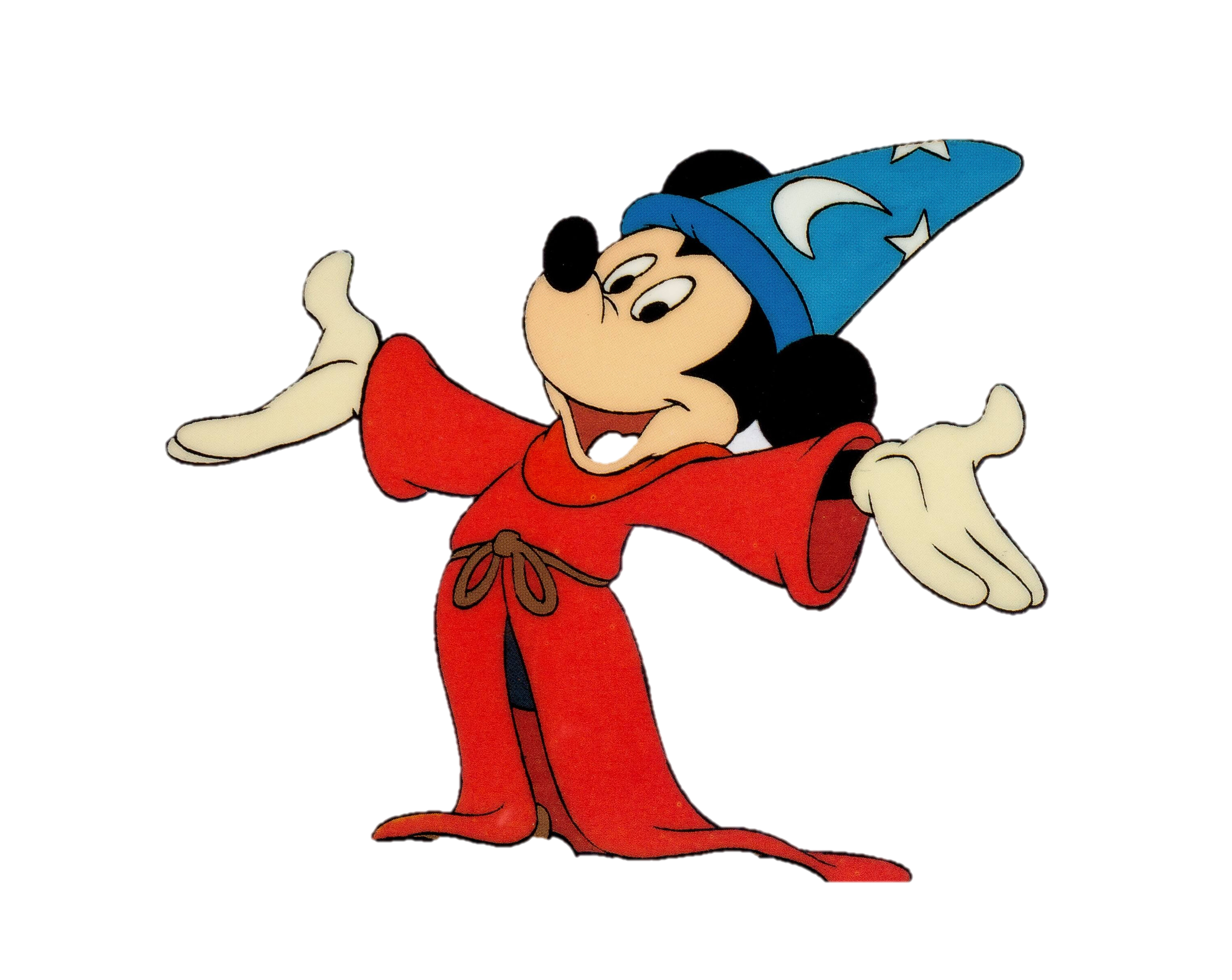 Oracle QMA and QCMA
sets of oracles
oracle
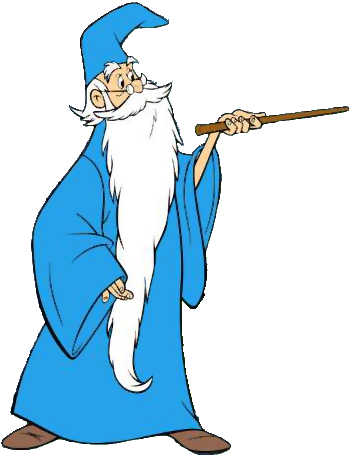 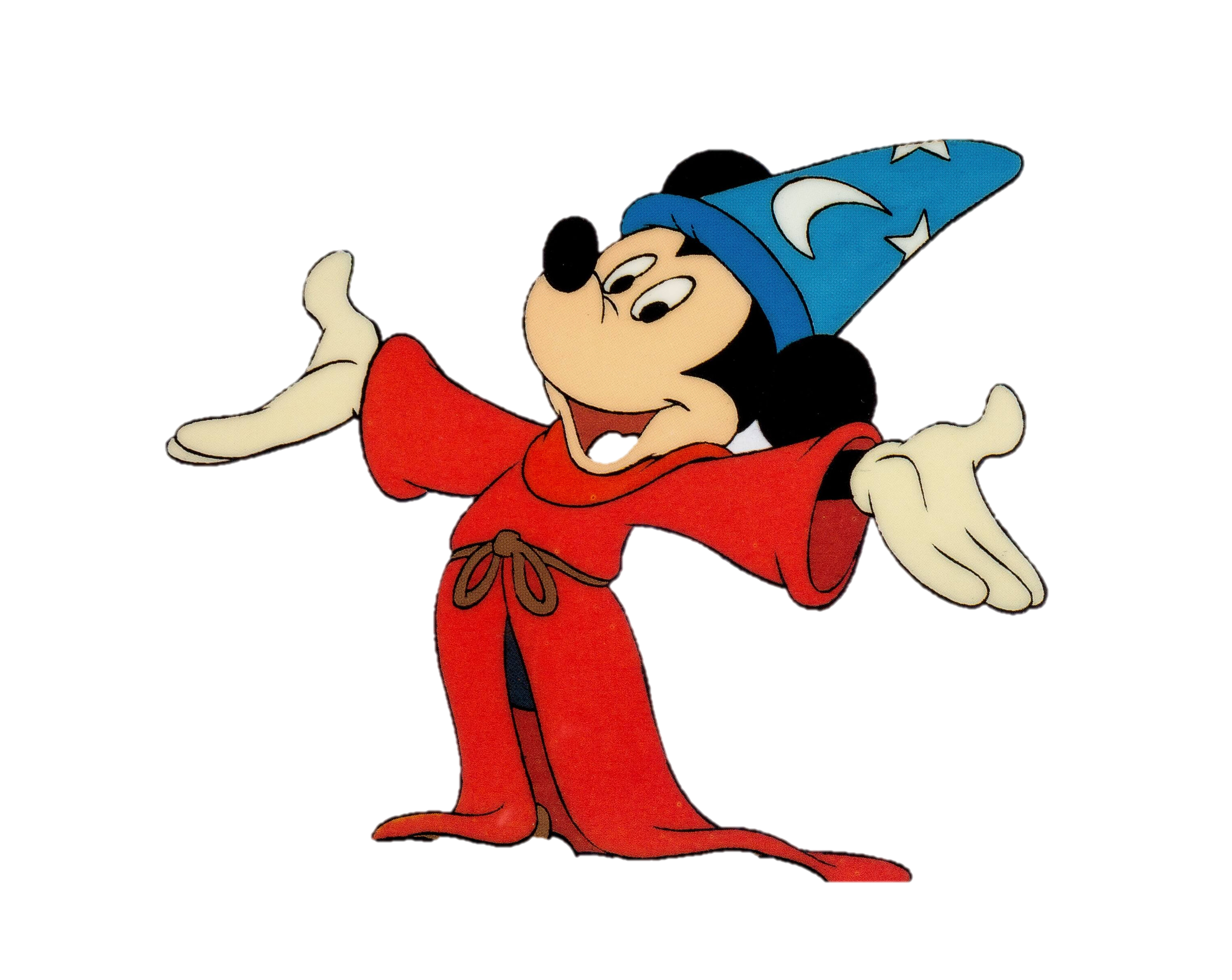 Oracle QMA and QCMA
oracle
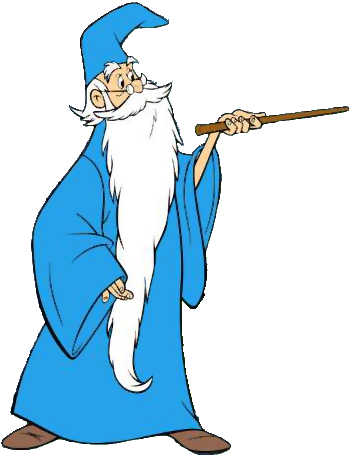 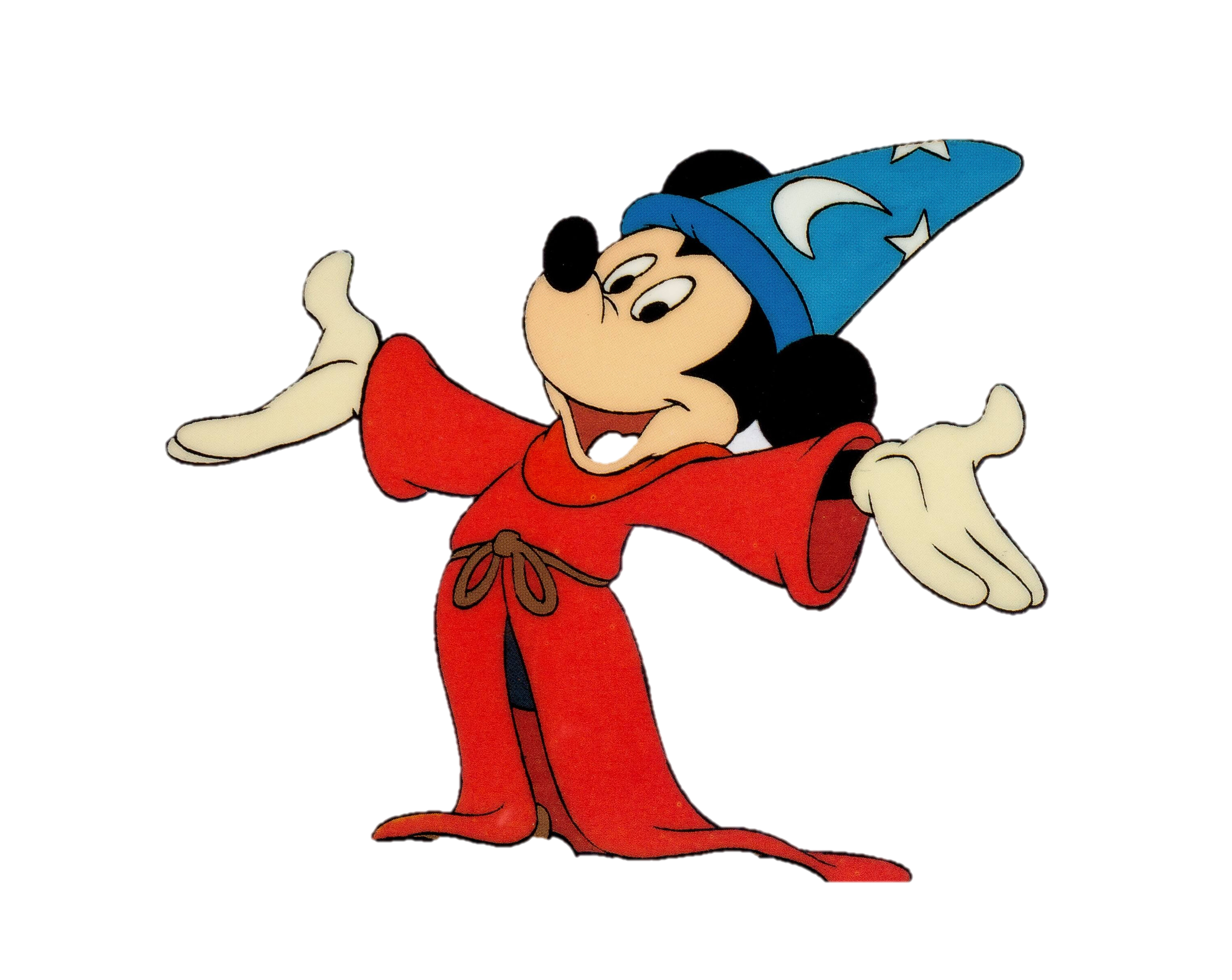 Oracle QMA and QCMA
Partial progress over the years:
Lutomirski 2011
Fefferman, Kimmel 2015
Natarajan, Nirkhe 2022
Bassirian, Fefferman, Marwaha 2022
Ben-David, Kundu 2024
Li, Liu, Pelecanos, Yamakawa 2024
Zhandry 2024
Assume restrictions on oracle model or on verifier
Uses a different pseudorandomness conjecture
Oracle QMA and QCMA
Partial progress over the years:
Lutomirski 2011
Fefferman, Kimmel 2015
Natarajan, Nirkhe 2022
Bassirian, Fefferman, Marwaha 2022
Ben-David, Kundu 2024
Li, Liu, Pelecanos, Yamakawa 2024
Zhandry 2024
Separations based on graph problems
Oracle QMA and QCMA
Proposed the Components problem as a candidate QMA/QCMA oracle separation
Partial progress over the years:
Lutomirski 2011
Fefferman, Kimmel 2015
Natarajan, Nirkhe 2022
Bassirian, Fefferman, Marwaha 2022
Ben-David, Kundu 2024
Li, Liu, Pelecanos, Yamakawa 2024
Zhandry 2024
Showed that a randomized-oracle variant of the problem separates QMA/QCMA.
The Components problem
In particular, NO instances are a single component that is highly connected.
QMA protocol for Components
Intended quantum proof:
QMA protocol for Components
Intended quantum proof:
QMA protocol for Components
Intended quantum proof:
QMA protocol for Components
Intended quantum proof:
QCMA lower bound for Components
Main Theorem (Liu, Mutreja, Y.)
Quantum Pseudorandomness Conjectures
Dense distributions
Dense distributions
Dense distributions
Warmup Pseudorandomness Conjecture
Conjecture is motivated by results in classical cryptography showing that dense distributions fool few-query classical algorithms.
Theorem (Coretti, Dodis, Guo, Steinberger 2017)
In cryptography, this is used to argue that short advice about a random oracle cannot be helpful.
(Guo, Li, Liu, Zhang 2021) showed that Warmup Conjecture implies a longstanding conjecture from the late 90s.
No Quantum Speedup Conjecture
In other words, conjecture posits there cannot be an exponential quantum speedup for “unstructured” decision problems.
The No Quantum Speedup Conjecture is also implied by the following:
Aaronson-Ambainis conjecture
Partial progress: [OZ15, ABP19, BSdW19, Gutierrez 23, LZ23, Bhattacharya 24]
Aaronson-Ambainis conjecture is still open.
Warmup Pseudorandomness Conjecture, Polynomial version
(Dense distributions fool low-degree bounded polynomials)
Warmup 
Pseudorandomness Conjecture
Aaronson-Ambainis Conjecture
(Low-degree bounded polynomials have an influential variable)
(Dense distributions fool quantum algorithms)
No Quantum Speedup Conjecture
(Quantum algorithms can be simulated by classical algorithms on the uniform distribution)
Theorem (weaker version of warmup conjecture)
Proved using the Fourier tail bound of (Dinur, Friedgut, Kindler, O’Donnell ‘06).
Permutation oracles and distributions
Quantum Pseudorandomness Conjecture
Coretti, Dodis, Guo 2018 proved this for classical algorithms, with applications to cryptography.
Conditionallyseparating QMA from QCMA
QCMA lower bound for Components
Main Theorem (Liu, Mutreja, Y.)
A win-win situation: either there is a classical oracle separation between QMA/QCMA, or there is quantum advantage in distinguishing dense permutations from uniform permutations.
From graphs to permutations
…
…
From graphs to permutations
First component
Second component
From graphs to permutations
Matched vertices 
in 1st  component
From graphs to permutations
Matched vertices 
in 2nd  component
From graphs to permutations
From graphs to permutations
Min-entropy decomposition lemma
Querying raw permutations
Min-entropy decomposition lemma
A YES instance with some fixed vertices and edges.
Permutations with fixed coordinates
YES instances with fixed structures
Lemma
QED
Warmup Pseudorandomness Conjecture, Polynomial version
QuantumPseudorandomness Conjecture
Warmup Pseudorandomness Conjecture
Aaronson-Ambainis Conjecture
(Dense random permutations fool quantum algorithms)
(Dense random functions fool quantum algorithms)
Classical oracleseparation of QMA from QCMA
No Quantum Speedup Conjecture
Warmup Pseudorandomness Conjecture, Polynomial version
QuantumPseudorandomness Conjecture
?
Warmup Pseudorandomness Conjecture
Aaronson-Ambainis Conjecture
(Dense random permutations fool quantum algorithms)
(Dense random functions fool quantum algorithms)
Classical oracleseparation of QMA from QCMA
No Quantum Speedup Conjecture
Warmup Pseudorandomness Conjecture, Polynomial version
QuantumPseudorandomness Conjecture
?
Warmup Pseudorandomness Conjecture
Aaronson-Ambainis Conjecture
(Dense random permutations fool quantum algorithms)
(Dense random functions fool quantum algorithms)
Classical oracleseparation of QMA from QCMA
No Quantum Speedup Conjecture
Warmup Pseudorandomness Conjecture, Polynomial version
QuantumPseudorandomness Conjecture
Warmup Pseudorandomness Conjecture
Aaronson-Ambainis Conjecture
(Dense random permutations fool quantum algorithms)
(Dense random functions fool quantum algorithms)
?
Classical oracleseparation of QMA from QCMA
No Quantum Speedup Conjecture
Warmup Pseudorandomness Conjecture, Polynomial version
QuantumPseudorandomness Conjecture
Warmup Pseudorandomness Conjecture
Aaronson-Ambainis Conjecture
(Dense random permutations fool quantum algorithms)
(Dense random functions fool quantum algorithms)
?
?
?
?
Classical oracleseparation of QMA from QCMA
No Quantum Speedup Conjecture
?
?
?
?
Warmup Pseudorandomness Conjecture, Polynomial version
QuantumPseudorandomness Conjecture
Warmup Pseudorandomness Conjecture
Aaronson-Ambainis Conjecture
(Dense random permutations fool quantum algorithms)
(Dense random functions fool quantum algorithms)
Classical oracleseparation of QMA from QCMA
No Quantum Speedup Conjecture
Thank You!
Zhandry’s conjecture